Insert Surgery Name Standardised Consult Room Drawers/Trolleys/Shelf
Insert logo
Large Visual Slides for stocking 
Smaller Visual Slides for drawers
Stand. Consult Room Drawers; Visuals Large & Small 27/6/16
Drawer One
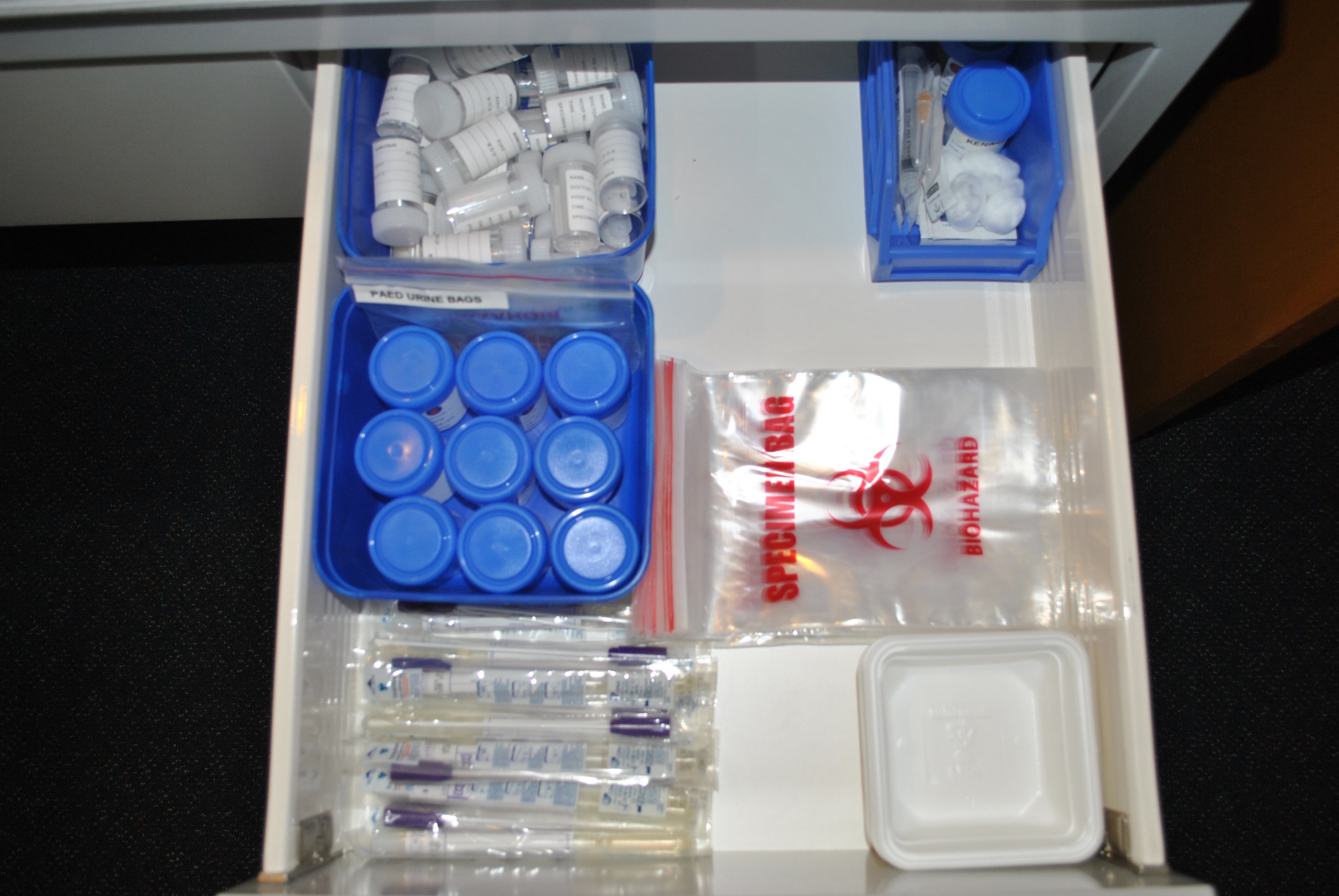 Steroid Injections
Betadine x1
Kenacord A-40 x 2
Cotton wool balls x 4
Plasters x 4
5ml syringe x2
Needles 22g 1 ½ inch x 2
Needles 25g 1 inch x 2
Alcohol swab x4
Faeces pottles
 ¾ fill
Paed Urine bags x 3
Paed Urine bags x 3
Speciman bags x 20
Urine pottles x 9
Strawberry punnet x 10
Vaginal swabs x 10
Drawer Two
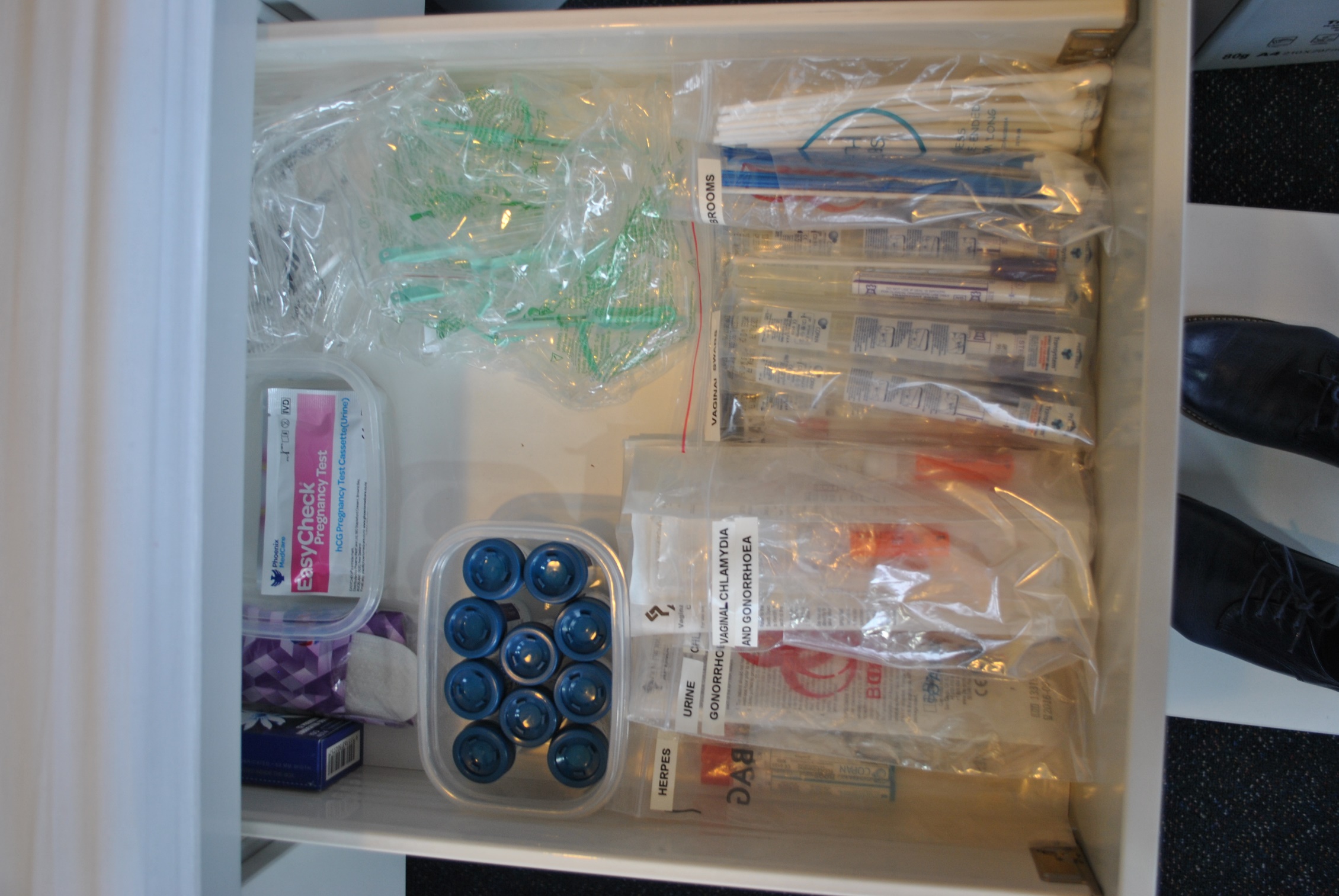 Pregnancy Test x 4
Speculum S x2
Box of condoms x 1
Panty Liners x 4
Speculum M x5
Thin Preps x 10
Herpes x 2
Urine Chlamydia + Gonorrhoea x 2 
Vaginal Chlamydia x 8
Vaginal Swabs x 10
Brooms x 10 & Brushes x 5
Jumbo Swabs x 10
Drawer Three
Measuring Tape x1
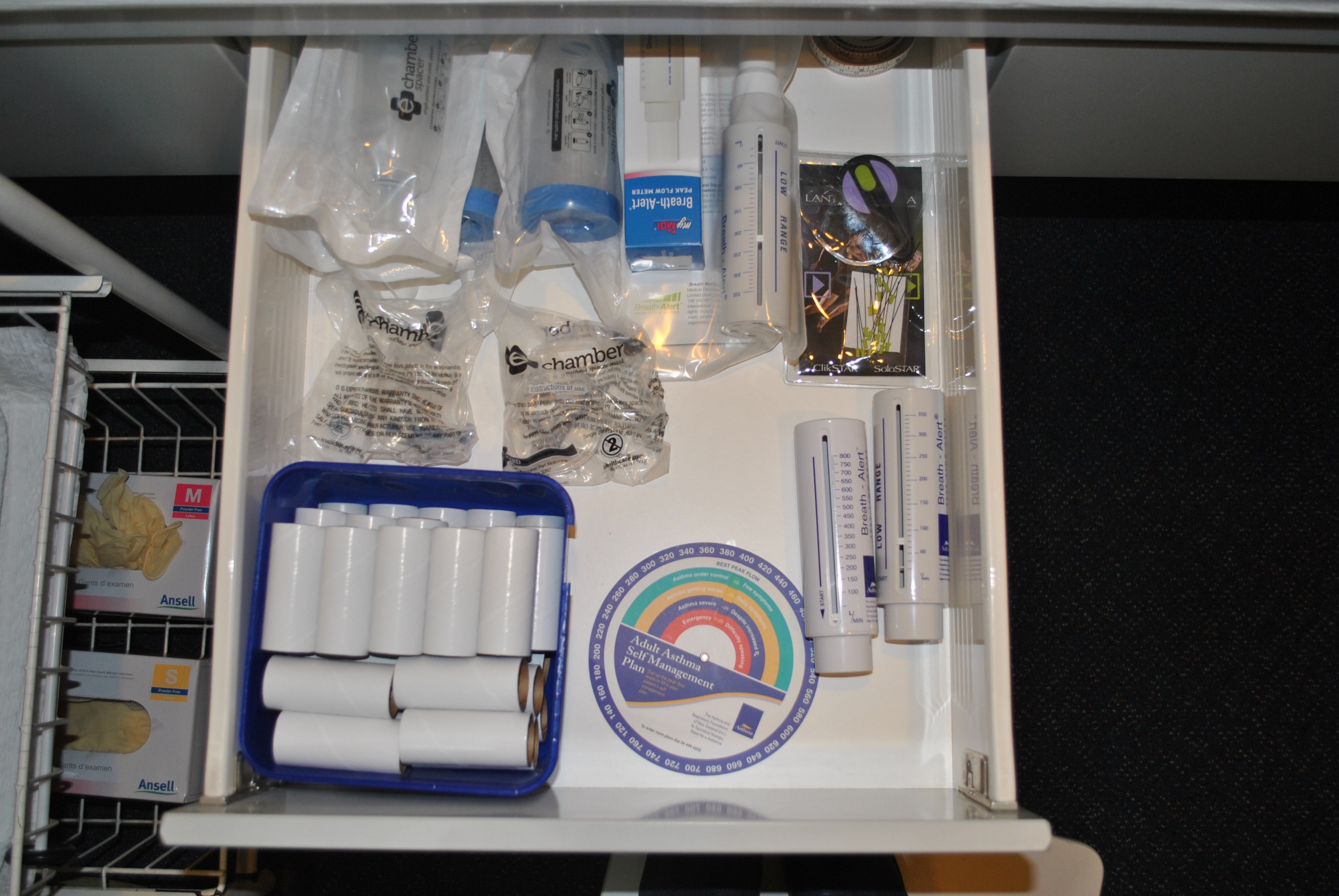 Patient Peak flow meters
Low range x 1
Medium range x 1
Spacers x 4
Monofilament
Child Masks x 2
Demo Peak flow meters
Low range x 1
Medium range x 1
Mouth pieces (full)
Asthma wheel x 1
All Drawers
These visuals were essentially designed to be printed in colour, laminated and cut to size so that they fit inside the drawers of the consult rooms
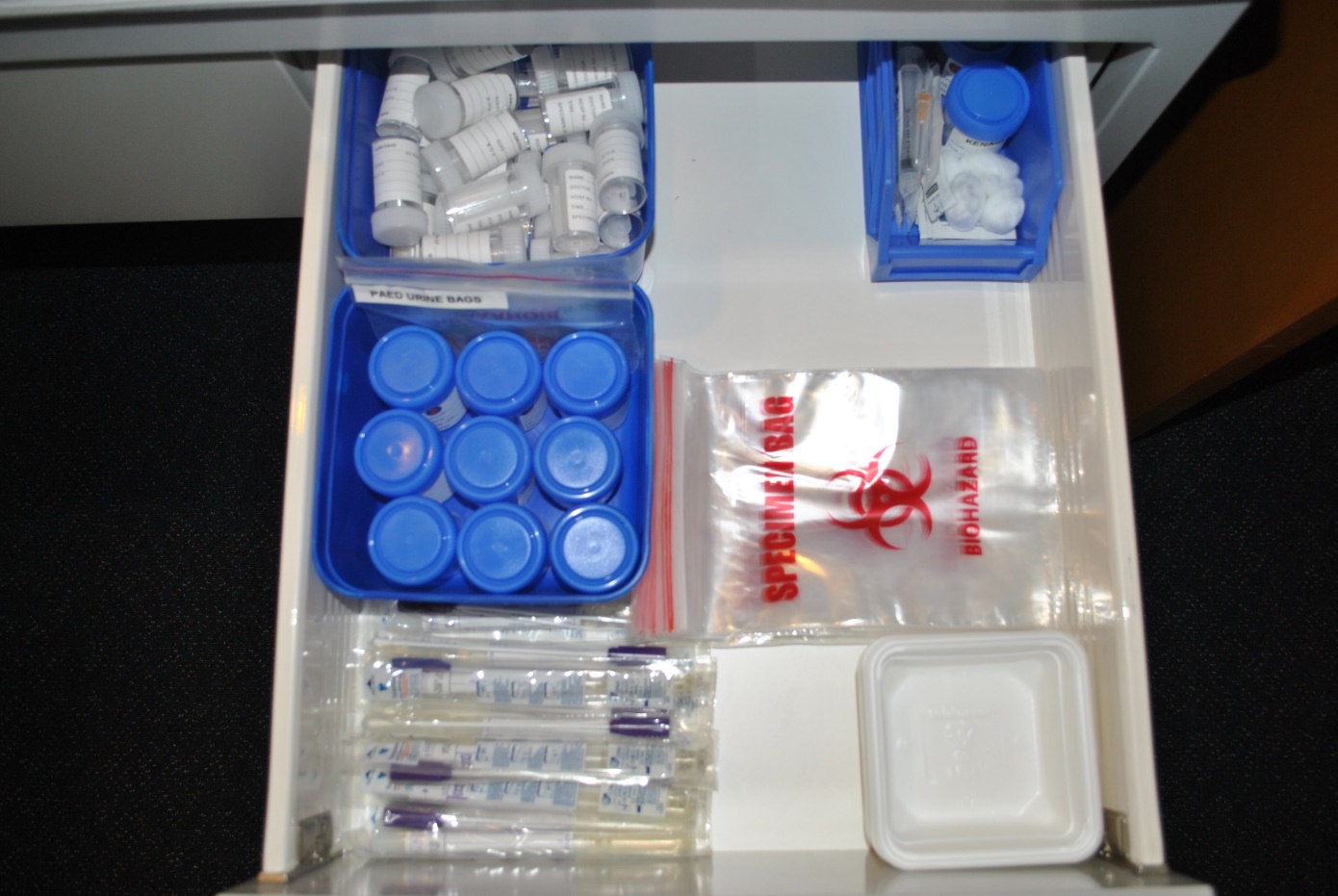 Drawer Three
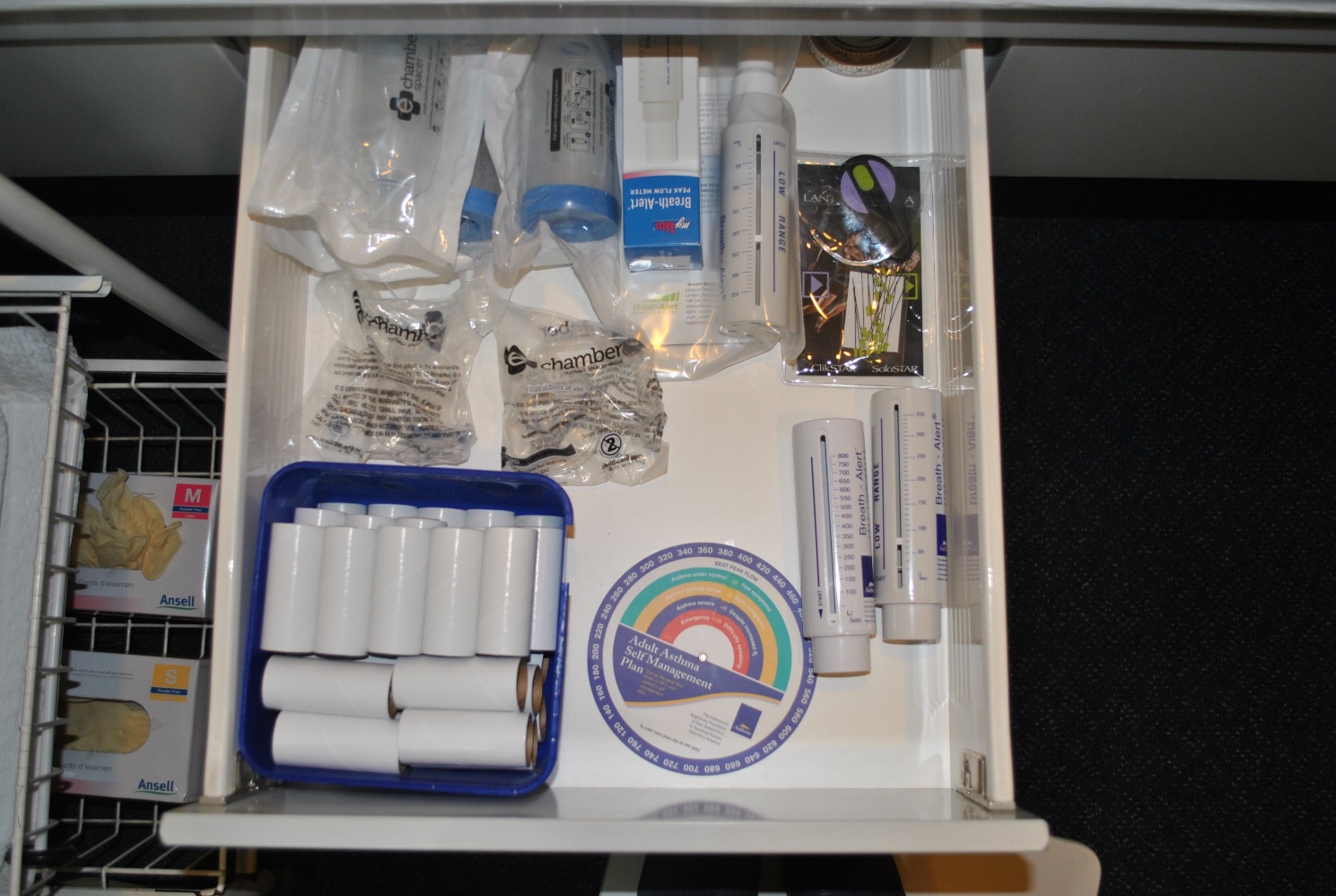 Panty Liners x 4
Steroid Injections
Betadine
Kenacord A-40 x 2
Cotton wool balls x 4
Plasters x 4
5ml syringe x2
Needles 22g 1 ½ inch x 2
Needles 25g 1 inch x 2
Alcohol swab x4
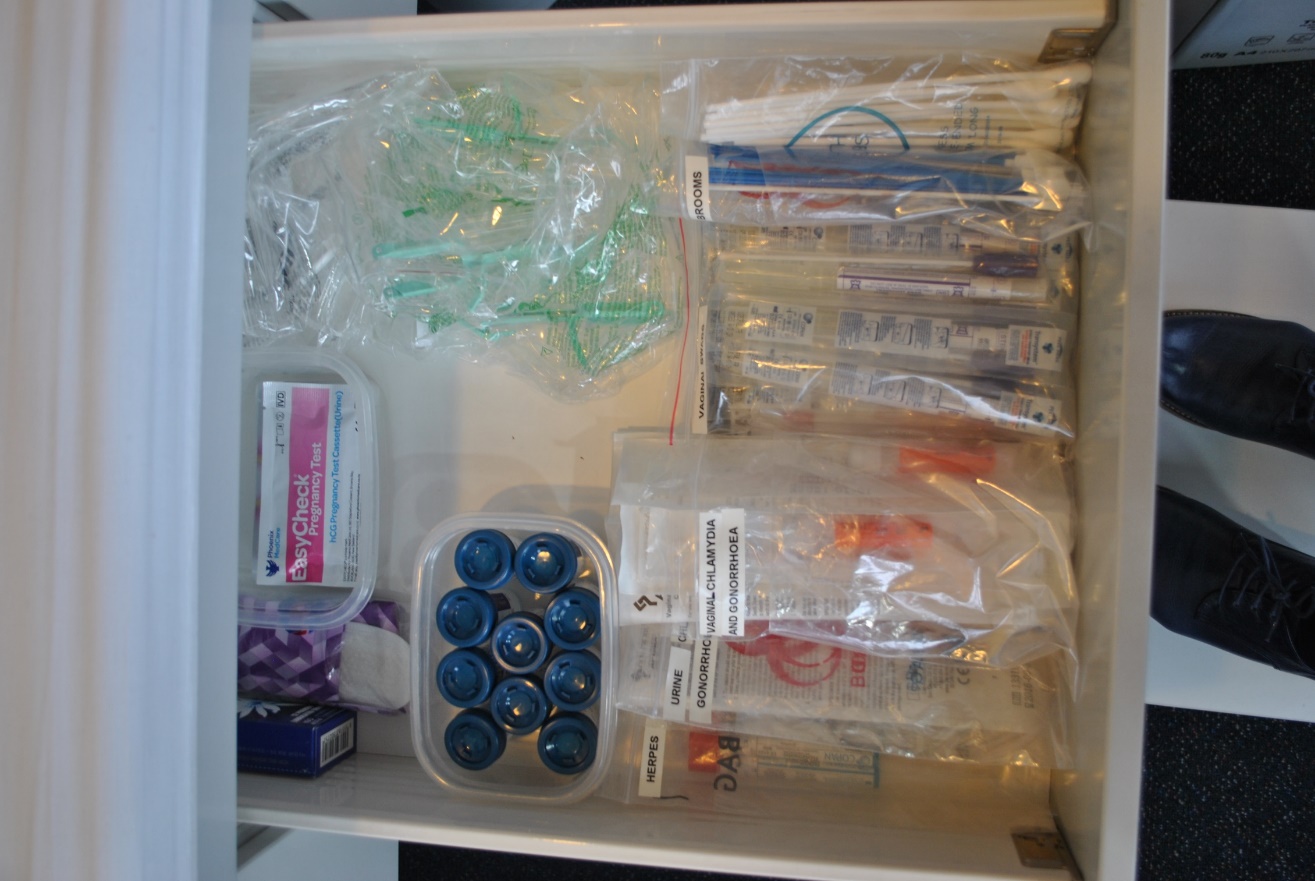 Drawer One
Drawer Two
Speculum S x2
Faeces pottles
 ¾ fill
Spacers x 4
Measuring Tape x1
Patient Peak flow meters
Low range x 1
Medium range x 1
Pregnancy Test x 4
Box of condoms x 1
Paed Urine bags x 3
Monofilament
Speculum M x5
Thin Preps x 10
Child Masks x 2
Demo Peak flow meters
Low range x 1
Medium range x 1
Urine pottles x 9
Speciman bags x 20
Herpes x 2
Urine Chlamydia + Gonorrhoea x 2 
Vaginal Chlamydia x 8
Vaginal Swabs x 10
Brooms x 10 & Brushes x 5
Jumbo Swabs x 10
Asthma wheel x 1
Vaginal swabs x 10
Mouth pieces (full)
Strawberry punnet x 10
Trolley & Shelf
These visuals were essentially designed to be printed in colour, laminated and cut to size so that they fit inside the drawers of the consult rooms
Trolley Layout
Insert Shelf Layout










*Couch covers are kept in drawers under the bed
Light Source  x 1
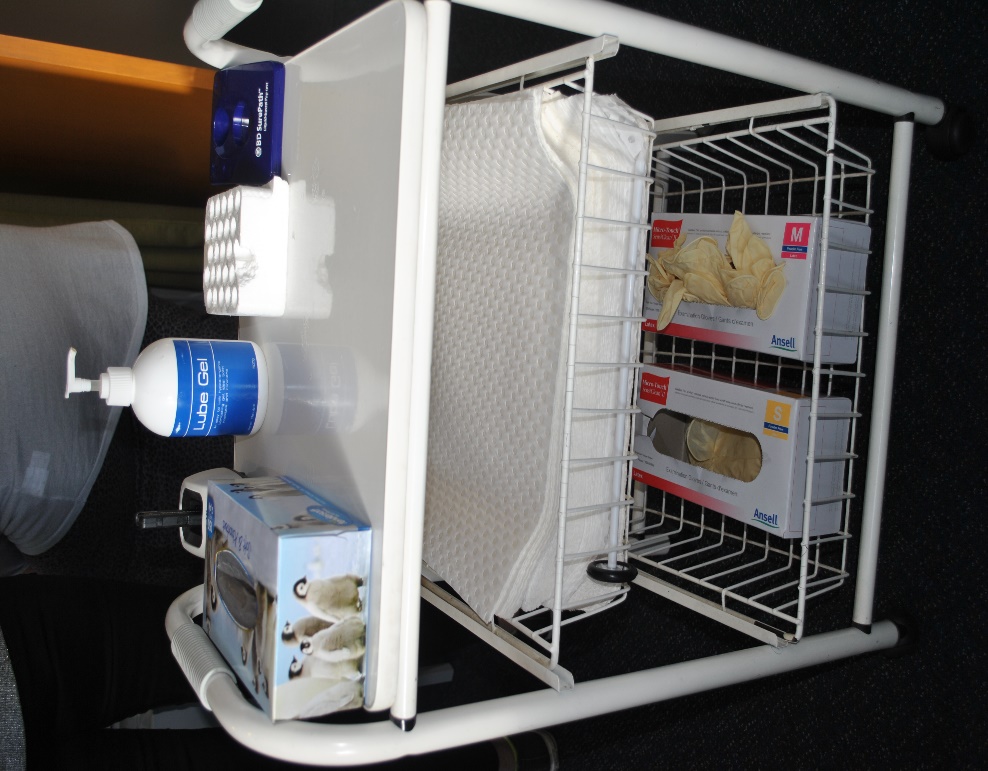 Thin Prep holder x 1
Lubricant bottle x 1
Test Tube holder x 1
Tissues x 1
Couch Covers
Gloves – small x 1 box
Gloves – medium x 1 box
Trolley
Lubricant x 1 bottle
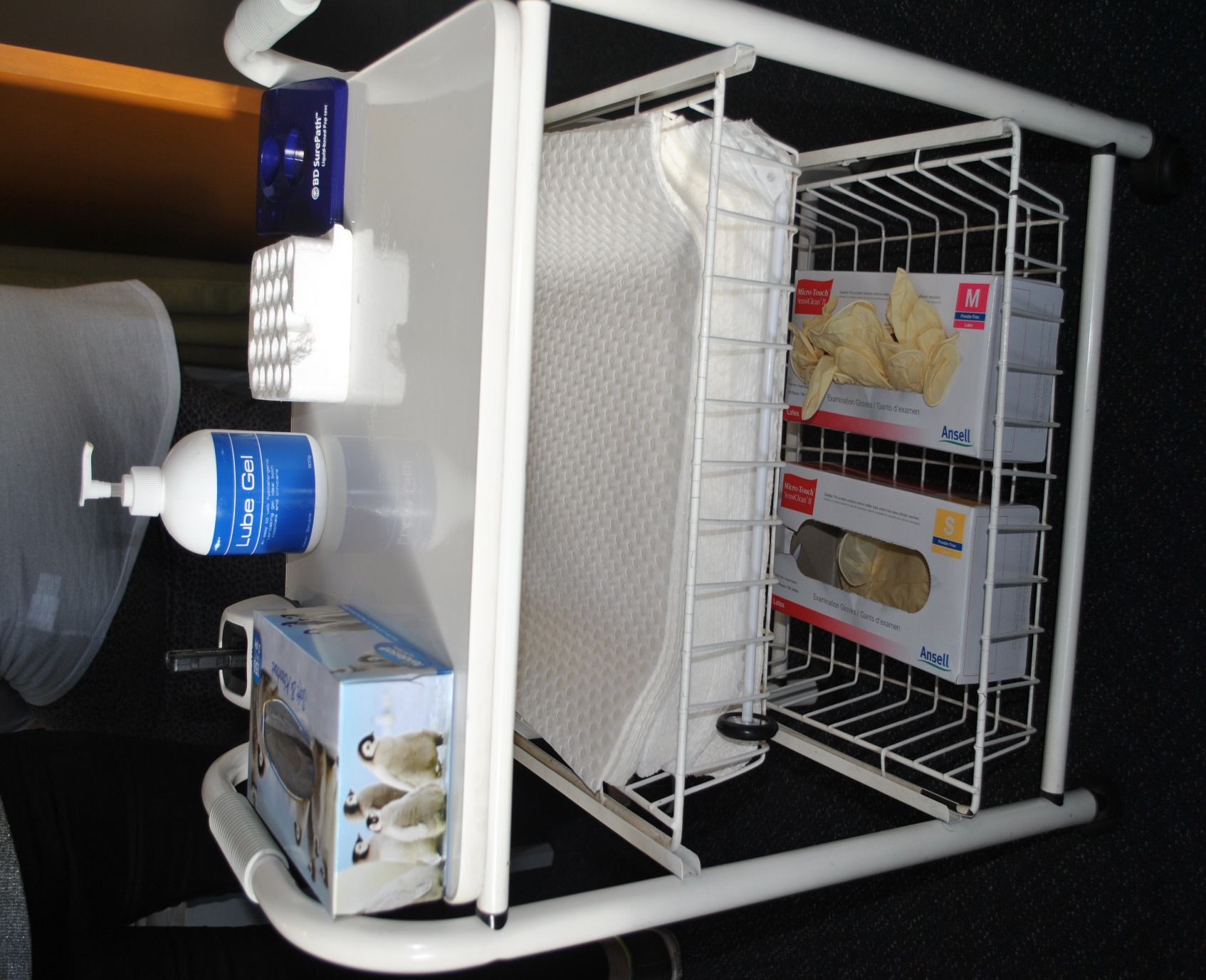 Light Source x 1
Test Tube holder x 1
Thin Prep holder  x 1
Tissues x 1 box
Couch Covers
Gloves – medium x 1 box
Gloves – small x 1 box